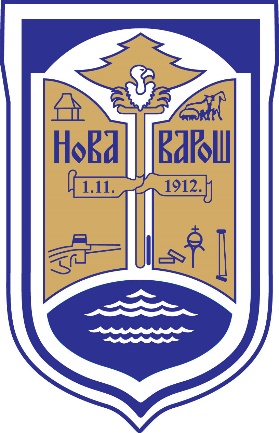 ОПШТИНА НОВА ВАРОШ
ВОДИЧ КРОЗ НАЦРТ ОДЛУКЕ О БУЏЕТУ за 2022. годину
1
Увод у јавну расправу о нацрту одлуке о буџету општине Нова Варош за 2022. годину


Сврха ове презентације је да на што једноставнији и разумљивији начин објасни на који начин локална самоуправа планира у наредној години да користи јавне ресурсе како би се извршиле обавезе и задовољиле потребе грађана. 

Намера нам је да Вам дамо сажет и јасан приказ Нацрта одлуке о буџету општине Нова Варош за 2022. годину, која је по својој форми веома обимна и тешка за разумевање због специфичних појмова и класификација које је чине. 

Желимо да чујемо ваше мишљење о Нацрту одлуке о буџету општине Нова Варош за 2022. годину и сугестије за унапређење. 

Настојимо да кроз овај транспарентан приступ унапредимо Ваше разумевање и интересовање за локалне финансије, а у перспективи очекујемо и унапређење заједничке сарадње у постављању циљева, дефинисању приоритета и планирању развоја наше општине.
2
Ко се финансира из буџета?
Директни корисници буџетских средстава:
	- Скупштина града/општине
	- Председник општине
	- Општинско веће
	- Општинска управа
	- Правобранилаштво општине
Индиректни корисници буџетских средстава:

- Предшколска установа «Паша и      Наташа»
	- Дом културе «Јован Томић»
	- Библиотека « Јован Томић»
	-ТО «Златар»
	- ЈУ «Спортски објекти»
	- Месне заједнице
Остали корисници јавних средстава:
	- Образовне институције (школе)
	- Здравствене институције (домови здравља)
	- Социјалне институције (Центар за социјални рад)
	- Непрофитне организације (удружења грађана, невладине организације, итд.)
3
Како настаје буџет општине?
БУЏЕТ града/општине је правни документ који утврђује план прихода и примања и расхода и издатака града за буџетску, односно календарску годину.

То значи да овај документ представља предвиђање колико ће се новца од грађана и привреде у току једне године прикупити и на који начин ће се тај новац трошити.

Из општинског  буџета се током године плаћају све обавезе локалне самоуправе. Исто тако у буџет се сливају приходи из којих се подмирују те обавезе. 

Председник општине и локална управа спроводе општинску политику, а главна полуга те политике и развоја је управо буџет општине.

Приликом дефинисања овог, за општину Нова Варош најважнијег документа, руководе се законским оквиром и прописима, стратешким приоритетима развоја и другим елементима.

Реалност је таква да постоје велике разлике између жеља и могућности, тако да креирање буџета подразумева утврђивање приоритета и прављење компромиса.
4
Ко учествује у буџетском процесу?
Грађани и њихова удружења
Јавна предузећа
5
На основу чега се доноси буџет?
6
Како се пуни општинска каса?
Укупни планирани јавни приходи и примања општине Нова Варош за 2022. годину износе







Нацртом одлуке о буџету општине  Нова Варош  за 2022. годину планирана су средства из буџета општине у износу од 615.700.000,00 динара, пренета средства из ранијих година у износу од 70.000.000,00динара и средства из осталих извора 65.450,00 динара.
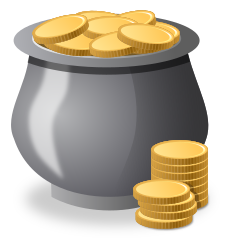 751.150.000,00 динара
7
Шта су приходи и примања буџета?
8
Структура планираних прихода и примања за 20хх. годину
9
Структура планираних прихода и примања за 2022. годину
10
Које промене у буџету се очекују у односу на текућу 2022 годину?
Пројектовано је да ће укупни планирани приходи и примања нашег општине у 2021. години бити умањени у односу на последњу измену Одлуке о буџету за 2021. годину за 225.531.000 динара, односно за 30%.
Пројектовано је смањење пореских прихода за 13.300.000 динара.
Пројектовано је смањење трансфера за 115.134.000 динара.
Пројектовано је увећање неореских прихода за 5.855.000 динара.
11
На шта се троше јавна средства?
Буџет мора бити у равнотежи, што значи да расходи морају одговарати приходима. Укупни планирани расходи и издаци за 2022. годину у Нацрту одлуке о буџету  износе: 




РАСХОДИ Расходи представљају све трошкове општине за плате буџетских корисника, набавку роба и услуга, субвенције, дотације и трансфере, социјалну помоћ и остале трошкове које град/општина обезбеђује без директне и непосредне накнаде. 
ИЗДАЦИ представљају трошкове изградње или инвестиционог одржавања већ постојећих објеката, набавку земљишта, машина и опрeме неопходне за рад буџетских корисника.
РАСХОДИ И ИЗДАЦИ морају се исказивати на законом прописан начин, односно морају се исказивати: по програмима који показују колико се троши за извршавање основних надлежности и стратешких циљева града; по основној намени која показује за коју врсту трошка се средства издвајају; по функцији која показује функционалну намену за одређену област и по корисницима буџета што показује организацију рада града/општине.
751.150.000 динара
12
Шта су расходи и издаци буџета?
13
13
Структура пројектованих расхода и издатака буџета за 20хх. годину
14
Структура пројектованих расхода и издатака буџета за 2022. годину
15
Које промене у буџету се очекују у односу на текућу 20хх годину?
Пројектовано је да ће укупни планирани трошкови (расходи и издаци) нашег града/наше општине за 20хх. годину бити смањени/повећани у односу на последњу измену Одлуке о буџету за 20хх. годину за ххх динара, односно за ххх %.
Пројектовано је смањење коришћења роба и услуга за 28.185.304 динара
Пројектовано је смањење капиталних издатака за 175.183.731  динара
Пројектовано је смањење субвенција за 22.950.000  динара;
Пројектовано је смањење остали расходи  за 795.000 динара
Пројектовано је повећање расхода за запослене за 1.120.000 динара;
Пројектовано је повећање дотација и трансфера за 4.149.000динара;
Пројектовано је повећање расхода за социјалну заштиту за 200.000 динара
16
Планирани расходи буџета по програмима
17
Структура планираних расхода по буџетским програмима
18
Планирани расходи буџета расподељени по директним и индиректним буџетским корисницима
19
Најважнији планирани капитални пројекти
20
Најважнији планирани пројекти од интереса за локалну заједницу
21
Ка равноправнијем граду - Родно одговорно буџетирање
Увођење принципа родне равноправности у буџетски процес доприноси побољшању ефективности буџета и омогућава бољи увид у користи које жене и мушкарци имају од буџетских средстава.  

Наставили смо тренд из претходних година и проширујемо обухват уродњених информација у буџету - у складу са Законом смо у првом кварталу ове године усвојили План поступног увођења родно одговорног буџетирања за наредну 2022. годину.

У складу са овим Планом - у Нацрту одлуке о буџету за 2022. годину применили смо родно осетљиве  циљеве и/или индикаторе у оквиру програма 3-Локални економски развој, програм 5-пољопривреда и рурални развој и програм 14-Развој спорта и омладине код буџетског корисника – Општинске управе  и њихово остваривање ћемо пратити

Посебно желимо да истакнемо пројекат Подршка женском и омладинском предузетништву који је у целини посвећен унапређењу родне равноправности.
22
Желимо да Вам се захвалимо што сте издвојили време за сагледавање ове презентације. Надамо се да је она олакшала ваше разумевање планиране садржине буџета; 
Нацрт одлуке о буџету општине Нова Варош за 2022. годину можете преузети на следећем линку интернет странице општинске управе:novavaros.rs
Позивамо вас и да своје сугестије за унапређење Нацрта одлуке о буџету доставите на мејл адресу: ounvaros@gmail.com, најкасније до  20.11.2021.
23